Force-Controlled Robot for Elasticity Imaging
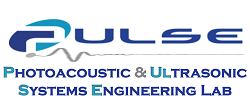 Maintain consistent contact with patients during shear wave elasticity imaging to detect differences in tissue mechanical properties
What Students Will Do: 
Use integrated force sensor to write force control laws that maintain probe contact
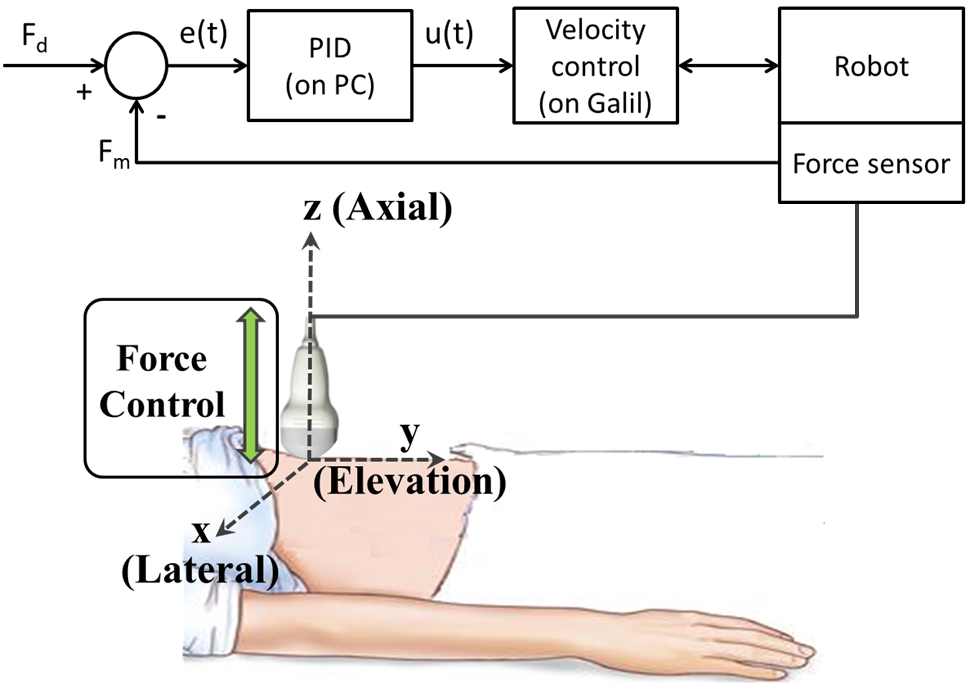 Deliverables: 
Prototype system with Sawyer robot
Demonstration with ultrasound phantom
Compare new method to existing standards
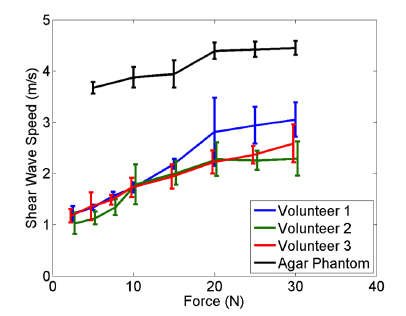 Bell MAL et al. IEEE Transactions on Biomedical Engineering, 2016
Force-Controlled Robot for Elasticity Imaging
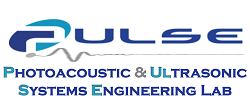 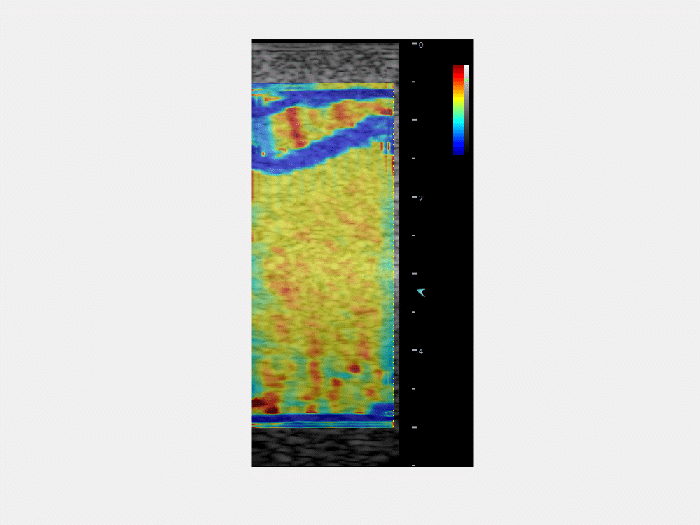 Size group: 2-3
Skills: 
ultrasound imaging knowledge
experience with robotics

Faculty Mentor: Muyinatu Bell (mbell36@jhu.edu)
5 N Compression

3 cm push focus

F/# =1
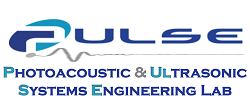 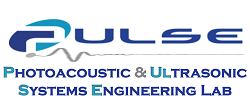 da Vinci-Compatible Shear Wave Imaging
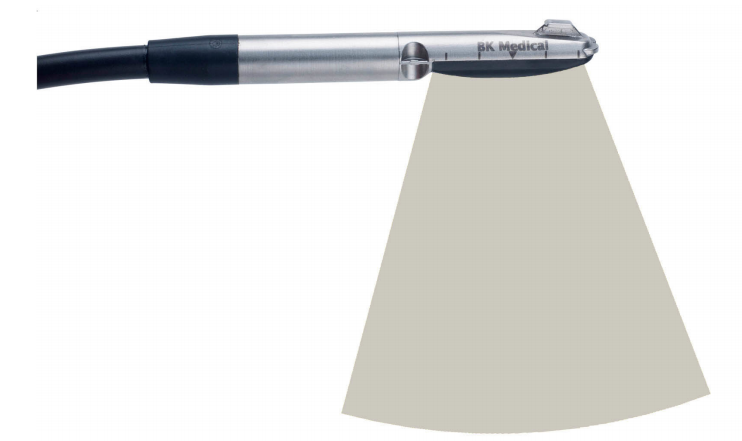 Bring benefits of shear wave elasticity imaging to minimally invasive surgeries
What Students Will Do: 
make existing da Vinci drop in probes compatible with shear wave imaging
Deliverables:
Build connector for custom research scanner
Interface drop in probe with shear wave imaging script
Demonstrate working prototype
Size group: 2
Skills: circuit analysis and design, ultrasound imaging knowledge
Mentors: Muyinatu Bell (mbell36@jhu.edu)
http://bkultrasound.com/products/flex-focus/transducers/proart-robotic-drop-in-8826-ultrasound-transducer
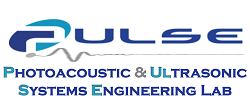 Photoacoustic-Guided Spinal Fusion Surgery
Determine the feasibility of using photoacoustic imaging to guide spinal fusion surgeries

What Students Will Do: perform photoacoustic imaging experiments with sine specimens
Deliverables (choose 3):
Distinguish cortical from cancellous bone
Visualize pedicle boundaries
Visualize nerves
Determine optimal entry point
Evaluate imaging resolution
Define energy requirements
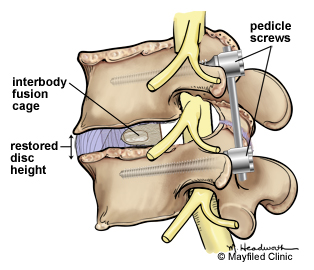 http://www.mayfieldclinic.com/PE-FusionPreparing.htm
Size group: 2
Skills: experience with ultrasound imaging, experience with lasers and laser safety, hands-on experimental skills
Faculty Mentor: Muyinatu Bell (mbell36@jhu.edu)
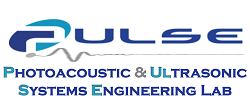 Light Delivery Systems for PA-Guided Surgery
Develop a specialized light delivery system for photoacoustic-guided surgery
What students will do:
Choose a compatible surgical tool
Answer design questions:
How many fibers? (Zemax Simulations)
How far apart? (Monte Carlo Simulations)
Build working prototype and demonstrate surgical photoacoustic task with the da Vinci
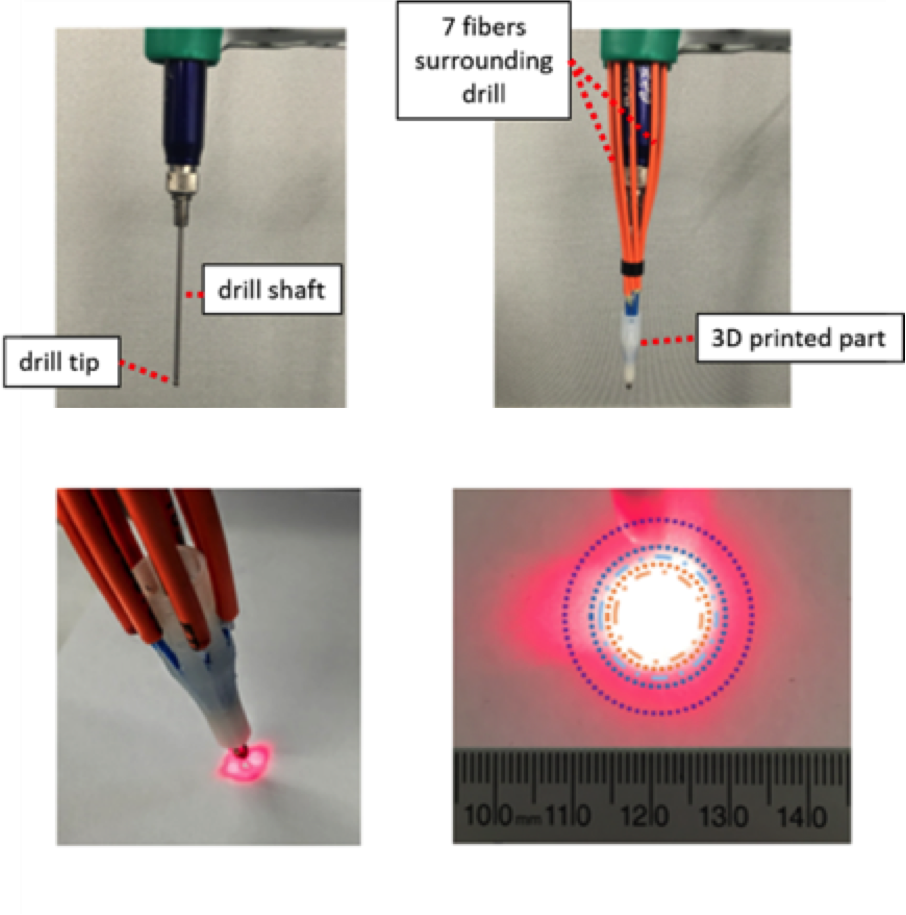 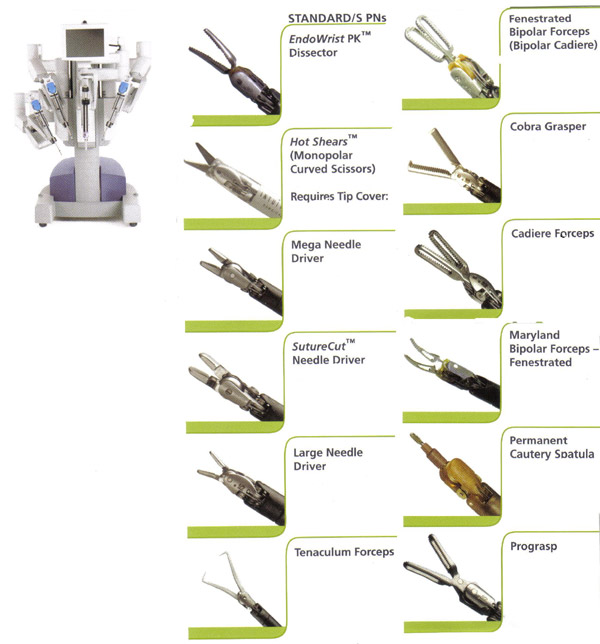 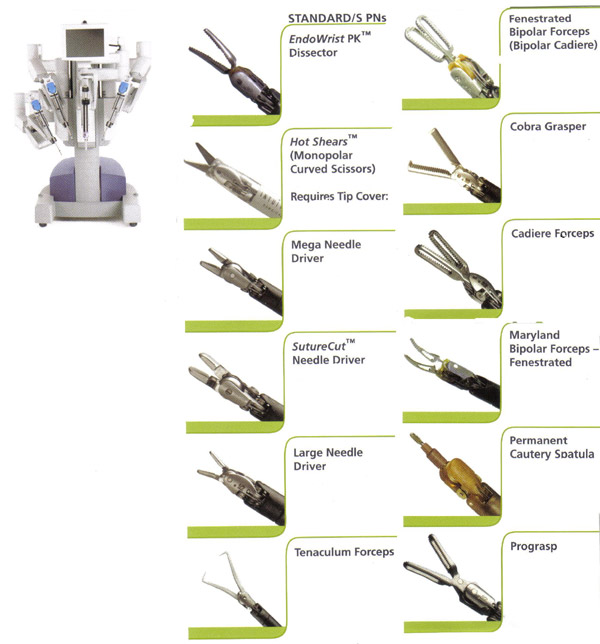 Eddins and Bell, JBO, 2017
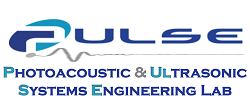 Light Delivery Systems for PA-Guided Surgery
Deliverables: 
Design custom light delivery system
Build phantom for chosen clinical application
Demonstrate working prototype with integrated photoacoustic system and da Vinci surgical system
Perform task with and without photoacoustic guidance
Size group: 2-3
Skills: programming for simulation software (Monte Carlo, Zemax), Solid modeling (SolidWorks, Creo), hands-on experimental skills, experience with lasers and ultrasound desired but not required
Faculty Mentor: 
Muyinatu Bell (mbell36@jhu.edu)
Eddins and Bell, JBO, 2017